JOHN
THE GOSPEL OF
John 14
1	“Do not let your hearts be troubled. 
2 	I am going to my Father’s house to prepare a place for you. 
3 	I will come back and take you to be with me that you also may be where I am.
John 14
1	“Do not let your hearts be troubled. 
2 	I am going to my Father’s house to prepare a place for you. 
3 	I will come back and take you to be with me that you also may be where I am.
John 14
12 	“Very truly I tell you, whoever believes in me will do the works I have been doing, and they will do even greater things than these, because I am going to the Father.
13	 And I will do whatever you ask in my name, so that the Father may be glorified in the Son. 
14 	You may ask me for anything in my name, and I will do it.
John 14
15 	“If you love me, you will obey what I command.
16 	And I will ask the Father, and he will give you another advocate to help you and be with you forever—
17	 the Spirit of truth. The world cannot accept him, because it neither sees him nor knows him. But you know him, for he lives with you and will be in you. 
18 	I will not leave you as orphans; I will come to you. 
19 	Before long, the world will not see me anymore, but you will see me. Because I live, you also will live.
John 14
20 	“On that day you will realize that I am in my Father, and you are in me, and I am in you. 
21 	Whoever has my commands and keeps them is the one who loves me. The one who loves me will be loved by my Father, and I too will love them and show myself to them.” 
22 	Then Judas (not Iscariot) said, “But, Lord, why do you intend to show yourself to us and not to the world?”
John 14
23	Jesus replied, “Anyone who loves me will obey my teaching. My Father will love them, and we will come to them and make our home with them. 
24 	Anyone who does not love me will not obey my teaching. These words you hear are not my own; they belong to the Father who sent me. 
25 	“All this I have spoken while still with you. 
26 	But the Advocate, the Holy Spirit, whom the Father will send in my name, will teach you all things and will remind you of everything I have said to you.
Who is the Spirit
►	Jesus says, God will send another “advocate…the Spirit of truth” (v16-17).
Other translations say, “Comforter,” “Helper,” “Counselor”
paraklātos 
		para = “next to” or “side by side” 
		kaleo = “to call”
Who is the Spirit
►	Jesus says, God will send another “advocate…the Spirit of truth” (v16-17).
Other translations say, “Comforter,” “Helper,” “Counselor”
paraklātos — def. “a person called in to help, summoned to give assistance.”
Who is the Spirit
►	Jesus says, God will send another “advocate…the Spirit of truth” (v16-17).
►	The Spirit is not a substance or a force.
Who is the Spirit
►	Jesus says, God will send another “advocate…the Spirit of truth” (v16-17).
►	The Spirit is not a substance or a force; he’s a person.
“You know him, for he lives with you and will be in you” (v17). 
The Spirit can feel “grieved” (Ephesians 4:30). 
The Holy Spirit loves (Romans 15:30). 
He often works in ways we cannot see to accomplish God’s purposes (John 3:8).
Who is the Spirit
►	Jesus says, God will send another “advocate…the Spirit of truth” (v16-17).
►	The Spirit is not a substance or a force; he’s a person.
►	The Spirit is central to the Christian life.
Who is the Spirit
►	Jesus says, God will send another “advocate…the Spirit of truth” (v16-17).
►	The Spirit is not a substance or a force; he’s a person.
►	The Spirit is central to the Christian life. 
►	He’s not only a person; he’s God.
“I will ask the Father, and he will give you another advocate…the Spirit of truth” (v16-17).
‘The Spirit of the LORD came upon me, and he told me to say, “This is what the LORD says”’ (Ezekiel 11:5).
The Trinity
►	Jesus says, God will send “another Advocate.” (v16).
There are two Greek words for “another.”
Gk. hetero = of a different kind
Gk. allos = just like another or of the same kind.
The Trinity
►	Jesus says, God will send “another Advocate.” (v16).
►	This is the primary passage in the Bible where we get our teaching of the Trinity.
►	def. – There is one God who eternally exists as three distinct Persons — the Father, Son, and Holy Spirit.
Common Objections
“How can God be one and yet three persons? That’s illogical.” 
Just because something is in-comprehensible doesn’t mean it’s incoherent.
The Trinity
►	Jesus says, God will send “another Advocate.” (v16).
►	This is the primary passage in the Bible where we get our teaching of the Trinity.
►	def. – There is one God who eternally exists as three distinct Persons — the Father, Son, and Holy Spirit.
Common Objections
“The Trinity makes Christianity a polytheistic religion.”
Islam teaches that Jesus as a great prophet (Sura 2:136, 3:45, 3:52-53, 4:171).
The Qur’an holds the New Testament in high regard and calls it “a light for guidance” (Sura 5:46, 68). 
Muslims reject that Jesus ever referred to himself as God.
The Trinity
►	Jesus says, God will send “another Advocate.” (v16).
►	This is the primary passage in the Bible where we get our teaching of the Trinity.
►	def. – There is one God who eternally exists as three distinct Persons — the Father, Son, and Holy Spirit.
Common Objections
“The Trinity makes Christianity a polytheistic religion.”
JESUS: “I am the Alpha and the Omega, the First and the Last, the Beginning and the End.” (Revelation 22:13). 
The Qur’an says of Allah, “He is First and the Last” (57:3).
The Trinity
►	Jesus says, God will send “another Advocate.” (v16).
►	This is the primary passage in the Bible where we get our teaching of the Trinity.
►	def. – There is one God who eternally exists as three distinct Persons — the Father, Son, and Holy Spirit.
Common Objections
“The Trinity makes Christianity a polytheistic religion.”
Jewish people would say the Trinity is a New Testament invention. 
Isaiah 48:12-13, 16: “Listen to me, Jacob, Israel, whom I have called: I am he; I am the first and I am the last. My own hand laid the foundations of the earth, and my right hand spread out the heavens…
The Trinity
►	Jesus says, God will send “another Advocate.” (v16).
►	This is the primary passage in the Bible where we get our teaching of the Trinity.
►	def. – There is one God who eternally exists as three distinct Persons — the Father, Son, and Holy Spirit.
Common Objections
“The Trinity makes Christianity a polytheistic religion.”
Jewish people would say the Trinity is a New Testament invention. 
Isaiah 48:12-13, 16: “Come closer, and listen to this. From the beginning I have told you plainly what would happen. And now the Sovereign LORD and his Spirit have sent me.”
The Trinity
►	Jesus says, God will send “another Advocate.” (v16).
►	This is the primary passage in the Bible where we get our teaching of the Trinity.
►	def. – There is one God who eternally exists as three distinct Persons — the Father, Son, and Holy Spirit.
Common Objections
“The Trinity makes Christianity a polytheistic religion.”
The Trinity solves a major problem in monotheism.
John 14
12 	Very truly I tell you, whoever believes in me will do the works I have been doing, and they will do even greater things than these, because I am going to the Father.
13	 And I will do whatever you ask in my name, so that the Father may be glorified in the Son. 
14 	You may ask me for anything in my name, and I will do it.
John 14
12 	Very truly I tell you, whoever believes in me will do the works I have been doing, and they will do even greater things than these, because I am going to the Father.
13	 And I will do whatever you ask in my name, so that the Father may be glorified in the Son. 
14 	You may ask me for anything in my name, and I will do it.
Role #1: The empowering of the Holy Spirit
2 Corinthians 3:4-5: “Such confidence as this is ours through Christ before God. Not that we are competent in ourselves to claim anything for ourselves, but our competence comes from God.”
John 14
12 	Very truly I tell you, whoever believes in me will do the works I have been doing, and they will do even greater things than these, because I am going to the Father.
13	 And I will do whatever you ask in my name, so that the Father may be glorified in the Son. 
14 	You may ask me for anything in my name, and I will do it.
Role #1: The empowering of the Holy Spirit
Application: Take uncomfortable or scary steps of faith while trusting God’s Spirit to work through you
John 14
12 	Very truly I tell you, whoever believes in me will do the works I have been doing, and they will do even greater things than these, because I am going to the Father.
13	 And I will do whatever you ask in my name, so that the Father may be glorified in the Son. 
14 	You may ask me for anything in my name, and I will do it.
John 14
15 	“If you love me, you will obey what I command. 
16 	And I will ask the Father, and he will give you another advocate to help you and be with you forever—
17	 the Spirit of truth. The world cannot accept him, because it neither sees him nor knows him. But you know him, for he lives with you and will be in you.
John 14
15 	“If you love me, you will obey what I command. 
16 	And I will ask the Father, and he will give you another advocate to help you and be with you forever—
17	 the Spirit of truth. The world cannot accept him, because it neither sees him nor knows him. But you know him, for he lives with you and will be in you.
Role #2: The transforming power of the Spirit
John 14
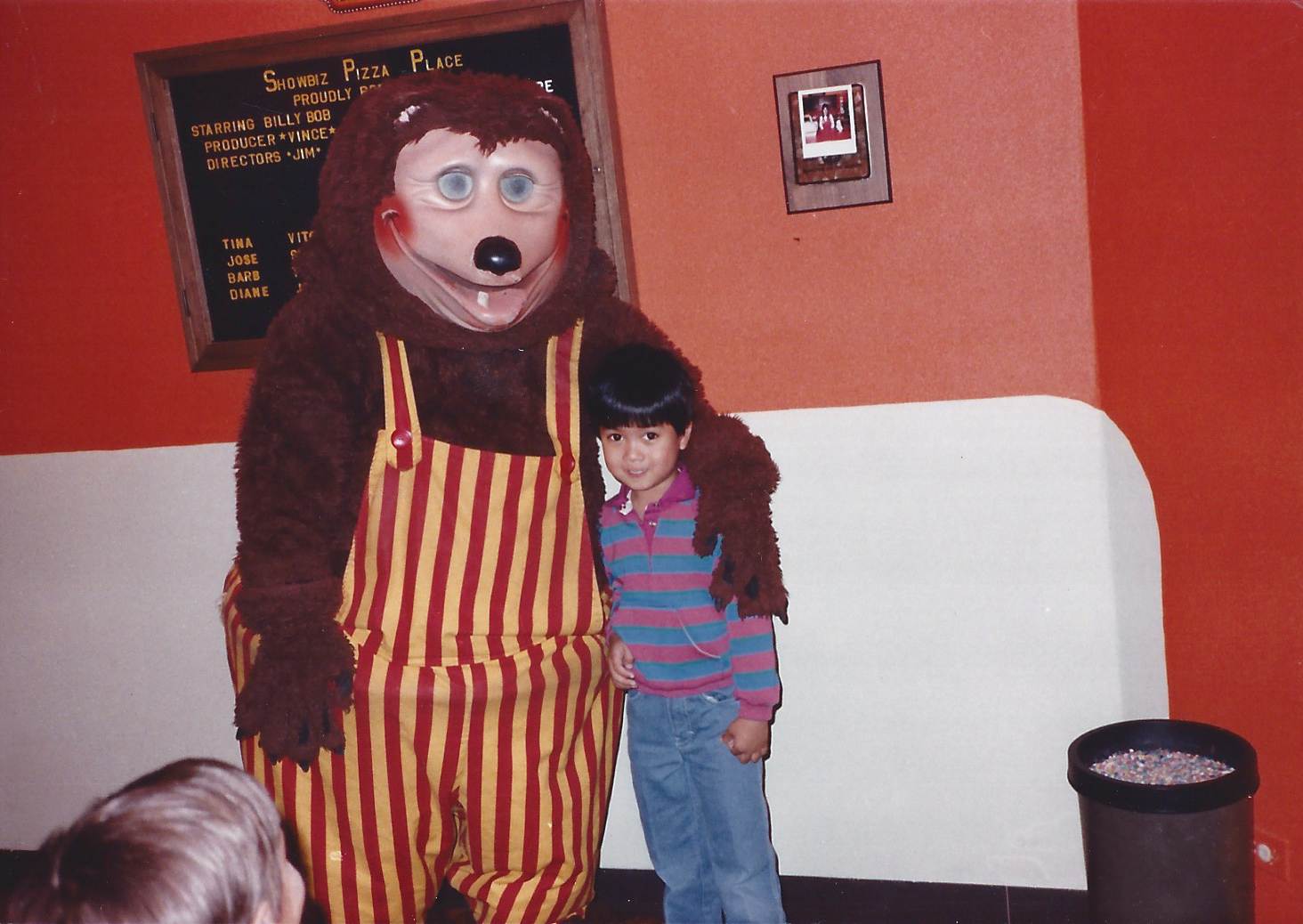 15 	“If you love me, you will obey what I command. 
16 	And I will ask the Father, and he will give you another advocate to help you and be with you forever—
17	 the Spirit of truth. The world cannot accept him, because it neither sees him nor knows him. But you know him, for he lives with you and will be in you.
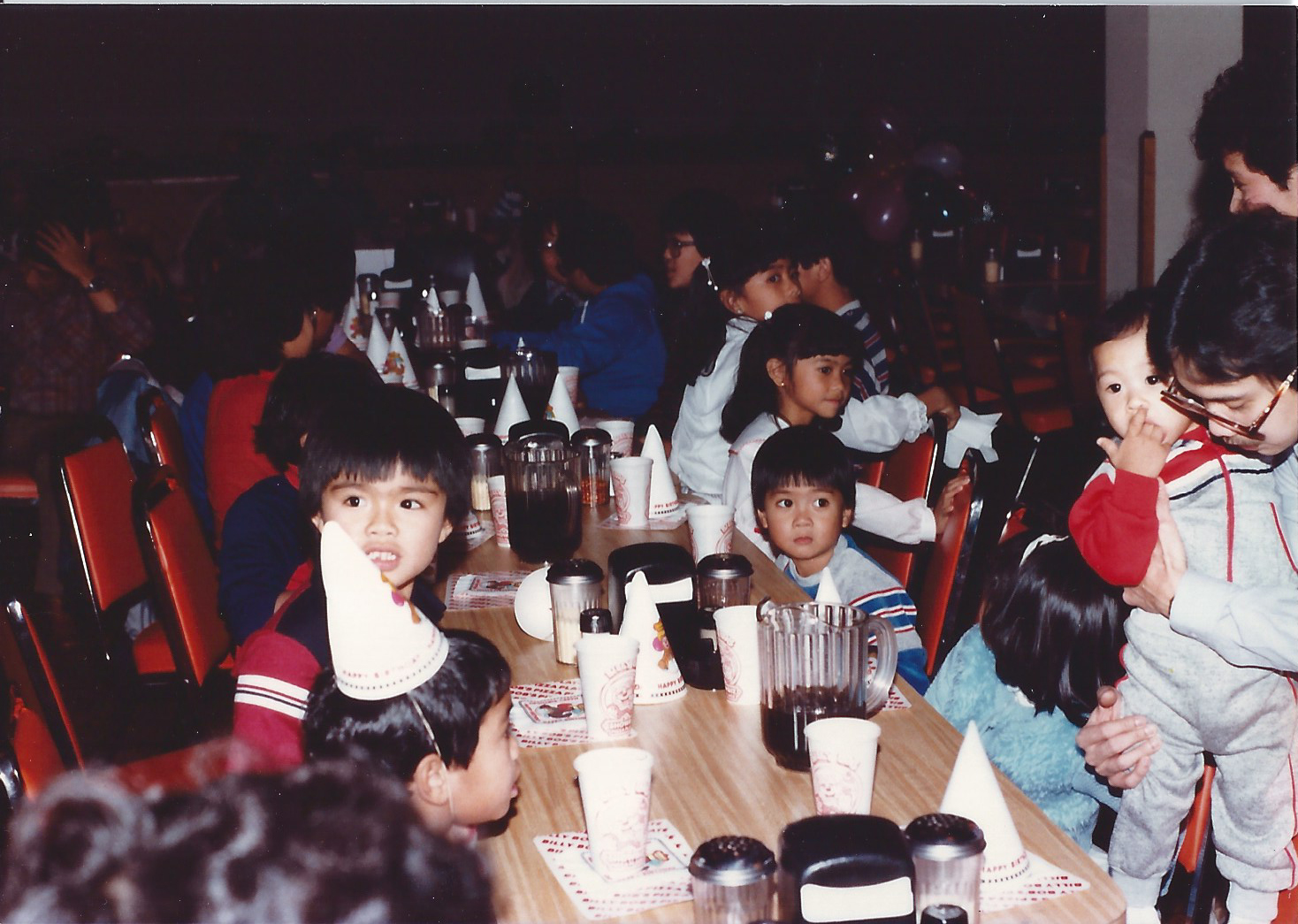 Role #2: The transforming power of the Spirit
John 14
15 	“If you love me, you will obey what I command. 
16 	And I will ask the Father, and he will give you another advocate to help you and be with you forever—
17	 the Spirit of truth. The world cannot accept him, because it neither sees him nor knows him. But you know him, for he lives with you and will be in you.
Role #2: The transforming power of the Spirit 
Application: Stop using human effort to change yourself; instead trust the Spirit’s power to change you.
John 14
15 	“If you love me, you will obey what I command. 
16 	And I will ask the Father, and he will give you another advocate to help you and be with you forever—
17	 the Spirit of truth. The world cannot accept him, because it neither sees him nor knows him. But you know him, for he lives with you and will be in you.
Role #3: The sealing of the Holy Spirit 
Ephesians 1:13-14: “Having believed, you were marked in him with a seal, the promised Holy Spirit, who is a deposit guaranteeing our inheritance until the redemption of those who are God’s possession.”
John 14
15 	“If you love me, you will obey what I command. 
16 	And I will ask the Father, and he will give you another advocate to help you and be with you forever—
17	 the Spirit of truth. The world cannot accept him, because it neither sees him nor knows him. But you know him, for he lives with you and will be in you.
Role #3: The sealing of the Holy Spirit 
Application: God will never leave you or abandon you.
John 14
15 	“If you love me, you will obey what I command. 
16 	And I will ask the Father, and he will give you another advocate to help you and be with you forever—
17	 the Spirit of truth. The world cannot accept him, because it neither sees him nor knows him. But you know him, for he lives with you and will be in you.
Role #4: The indwelling of the Holy Spirit 
Application: You can have intimacy with God through Spirit.
John 14
15 	“If you love me, you will obey what I command. 
16 	And I will ask the Father, and he will give you another advocate to help you and be with you forever—
17	 the Spirit of truth. The world cannot accept him, because it neither sees him nor knows him. But you know him, for he lives with you and will be in you.
Role #4: The indwelling of the Holy Spirit 
Application: A conscious awareness of the Spirit’s presence in your life will transform how you live.
John 14
18 	I will not leave you as orphans; I will come to you. 
19 	Before long, the world will not see me anymore, but you will see me. Because I live, you also will live. 
20 	On that day you will realize that I am in my Father, and you are in me, and I am in you. 
21 	Whoever has my commands and keeps them is the one who loves me. The one who loves me will be loved by my Father, and I too will love them and show myself to them.”
John 14
18 	I will not leave you as orphans; I will come to you. 
19 	Before long, the world will not see me anymore, but you will see me. Because I live, you also will live. 
20 	On that day you will realize that I am in my Father, and you are in me, and I am in you. 
21 	Whoever has my commands and keeps them is the one who loves me. The one who loves me will be loved by my Father, and I too will love them and show myself to them.”
1 Corinthians 12:13: For we were all baptized by one Spirit into one body...and we were all given the one Spirit to drink.
2 Corinthians 5:17: Therefore, if anyone is in Christ, he is a new creation; the old has gone, the new has come!
John 14
18 	I will not leave you as orphans; I will come to you. 
19 	Before long, the world will not see me anymore, but you will see me. Because I live, you also will live. 
20 	On that day you will realize that I am in my Father, and you are in me, and I am in you. 
21 	Whoever has my commands and keeps them is the one who loves me. The one who loves me will be loved by my Father, and I too will love them and show myself to them.”
Role #5: The Spirit unites us to Christ 
Application: Learn to live out of your new identity in Christ.
John 14
18 	I will not leave you as orphans; I will come to you. 
19 	Before long, the world will not see me anymore, but you will see me. Because I live, you also will live. 
20 	On that day you will realize that I am in my Father, and you are in me, and I am in you. 
21 	Whoever has my commands and keeps them is the one who loves me. The one who loves me will be loved by my Father, and I too will love them and show myself to them.”
Role #6: The illuminating power of the Holy Spirit
Application: Pray that God would give you insight before you crack open you Bible.
John 14
22 	Then Judas (not Iscariot) said, “But, Lord, why do you intend to show yourself to us and not to the world?”
25 	“All this I have spoken while still with you. 
26 	But the Advocate, the Holy Spirit, whom the Father will send in my name, will teach you all things and will remind you of everything I have said to you.
John 14
22 	Then Judas (not Iscariot) said, “But, Lord, why do you intend to show yourself to us and not to the world?”
25 	“All this I have spoken while still with you. 
26 	But the Advocate, the Holy Spirit, whom the Father will send in my name, will teach you all things and will remind you of everything I have said to you.
Role #7: The Spirit inspired the writing of the Bible 
Application: When you read the Bible, you can trust that you are reading the very words of God.
Conclusions
►	You will never experience the benefits of the Spirit unless you place your faith in Jesus. 	
►	The Spirit’s presence in your life is evidence that you are God’s child.
Romans 8:15: You received God’s Spirit when he adopted you as his own children.
JOHN
THE GOSPEL OF